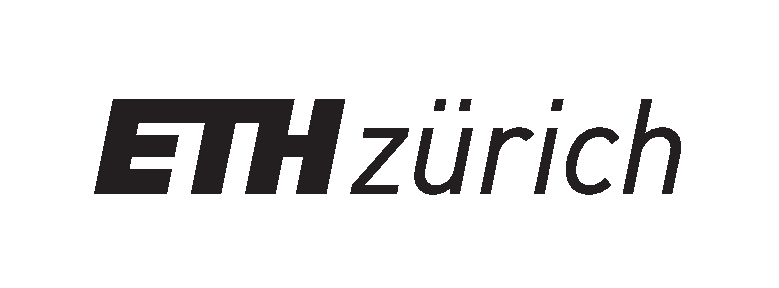 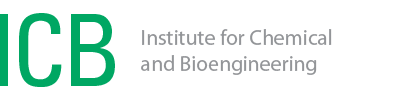 Introduction to
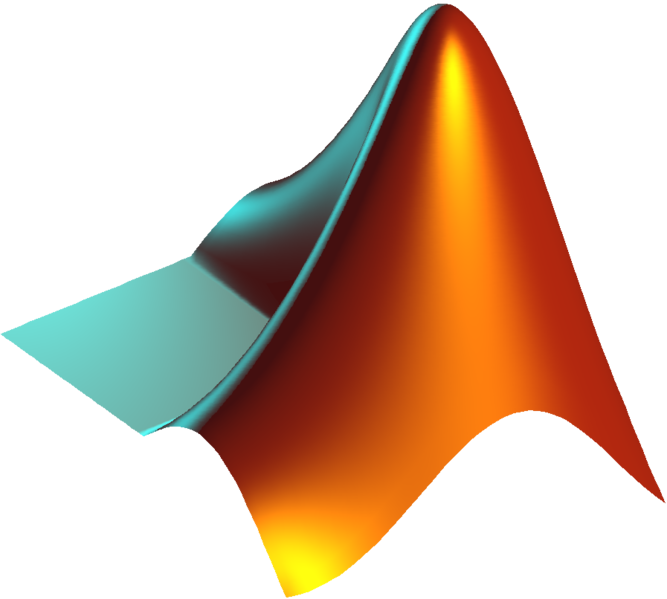 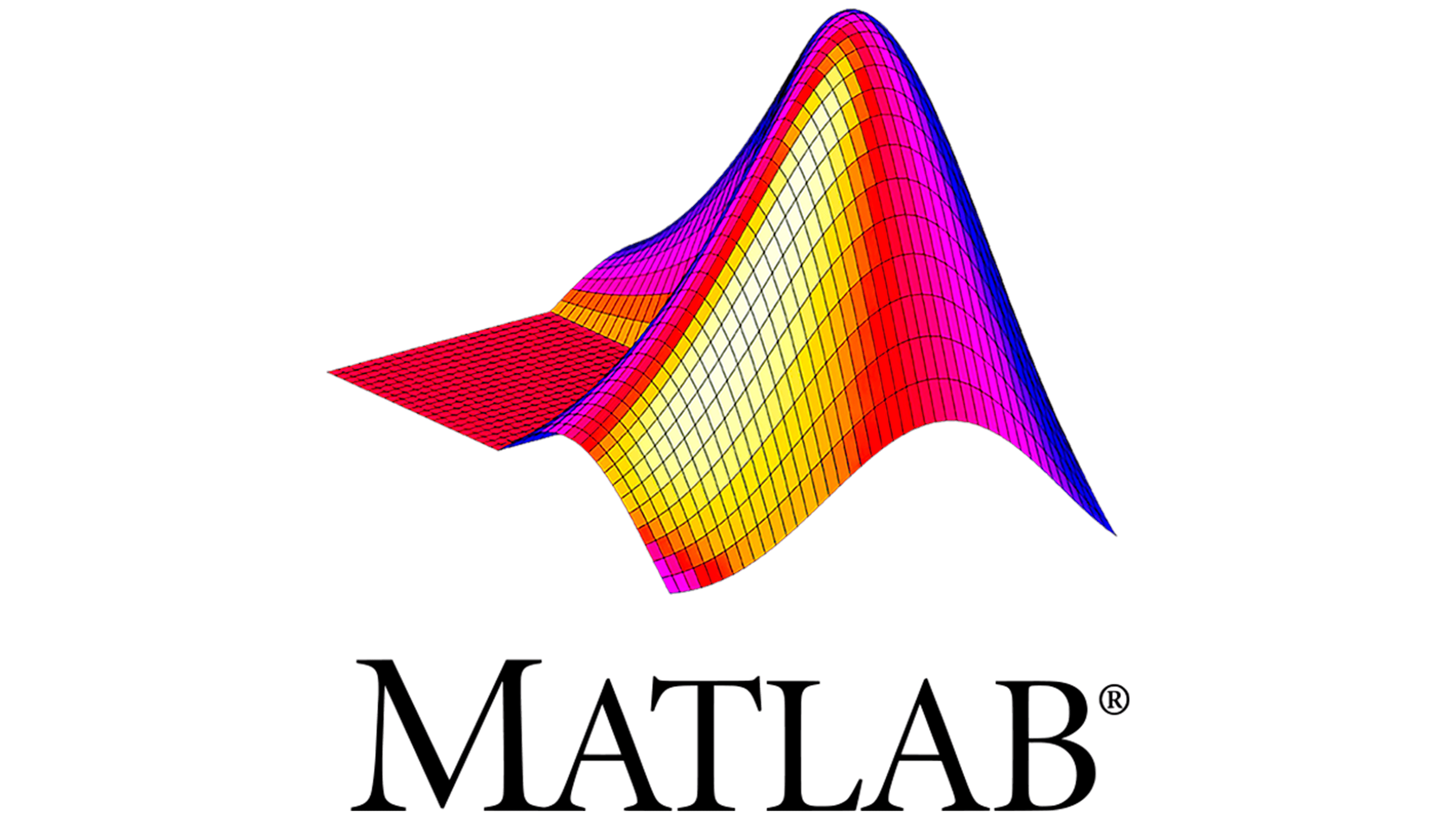 Part II
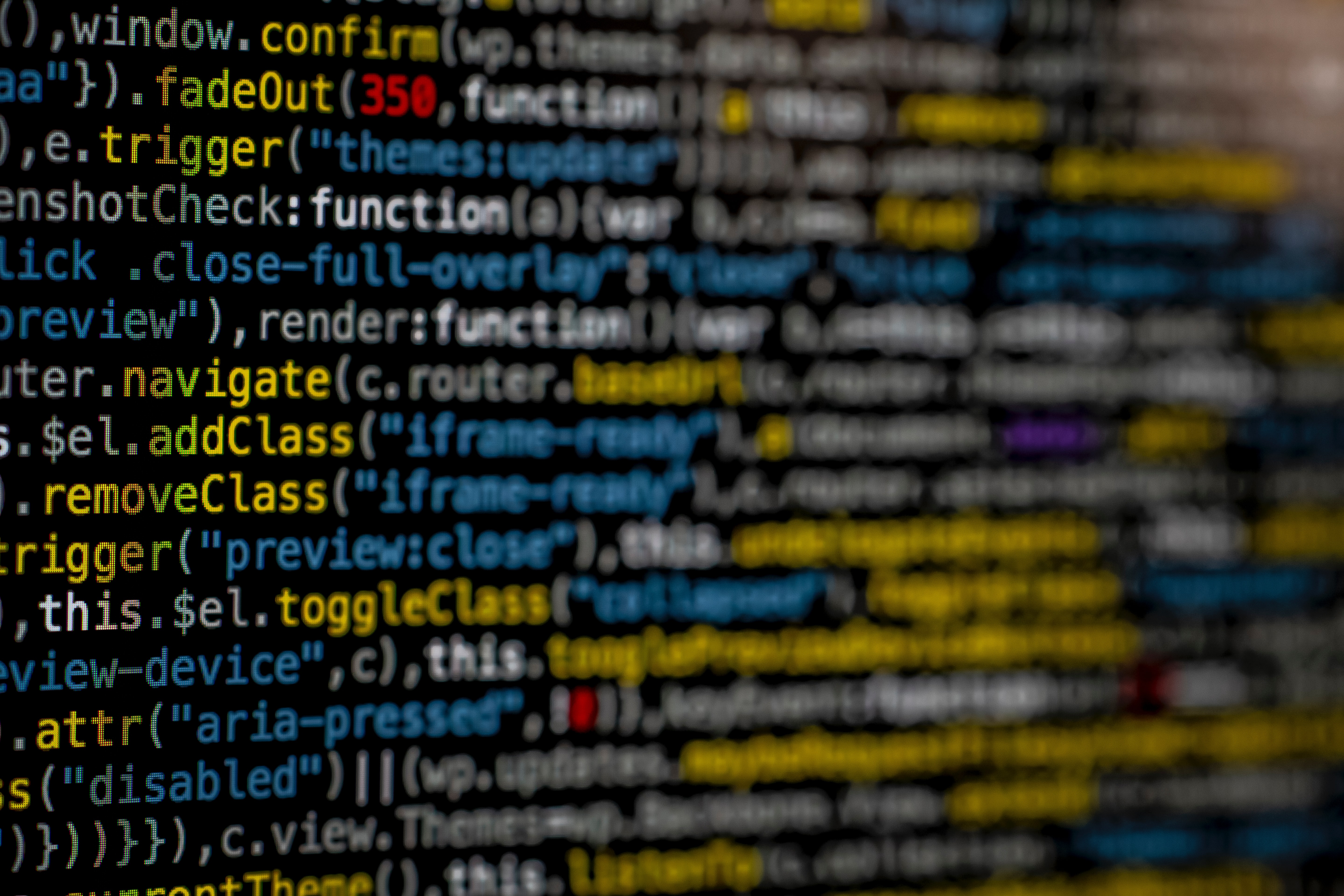 Jiwoo Oh / Sarah DuclosETH Zurich, Institut für Chemie- und BioingenieurwissenschaftenETH Hönggerberg / HCI F143 / F106 – ZürichE-Mail: jiwoo.oh@chem.ethz.chsarah.duclos@chem.ethz.chhttps://shihlab.ethz.ch/education/Snm/matlab-introduction
19.09.23
Jiwoo Oh
1
M-Files
What is an m-file?
An m-file is a collection of commands. It is equivalent to programs, functions, subroutines, modules, etc. in other programming languages. It can even contain entire class definitions.
What can I use it for?
Creating a permanent record of what you are doing
Experimenting on an algorithm
Writing utilities and whole programs
What types of m-files are there?
Script m-file: No input and output. Operates on workspace variables.
Function m-file: Starts with the function key-word, accepts inputs and gives outputs. All variables are local.
Class m-file: Contains the classdef key-word, used in object oriented programming.
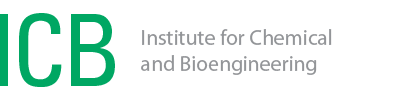 Jiwoo Oh
19.09.23 |
2
Example of a Script
Problem definition
v = 1e-17 * ones(100,1); sum(v)
v1 = [v ; 1]; sum(v1) - 1
v2 = [1 ; v]; sum(v2) - 1
Create the «mysum» script
(In Matlab:) File  New  M-File
clear all; close all;
v = 1e-17 * ones(100, 1);
v1 = [v ; 1];
s = sum(v1);
s - 1

(In Editor:) File  Save As...  mysum.m
Check the directory path!
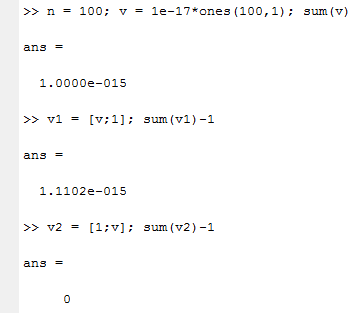 Avoid reserved words and built-in function names
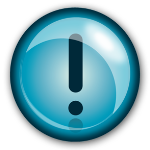 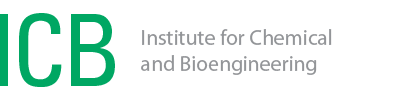 Jiwoo Oh
19.09.23 |
3
Example of a Script (Continued)
You should see






How to run the script?
From the command window (check the path!)
From the editor (press Run button or use Debug  Run or press F5)
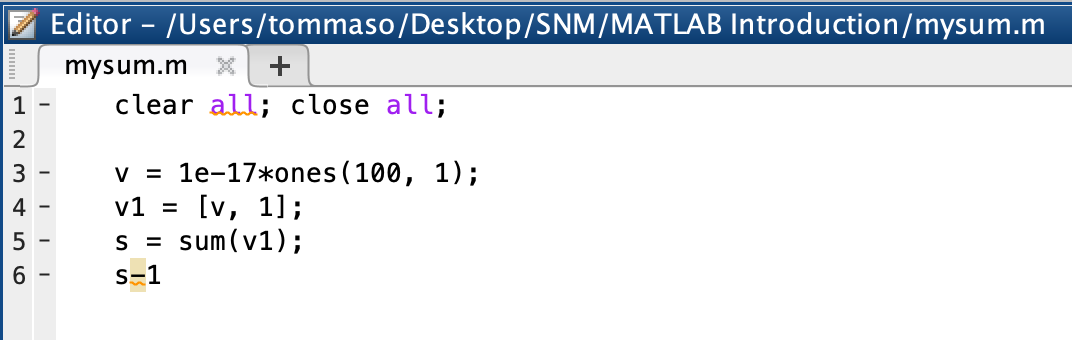 The editor has found unusual syntax or even a syntax error here!
Mouse-over to see what is the issue.
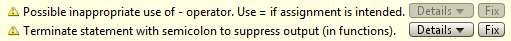 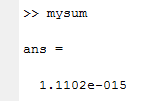 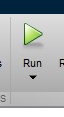 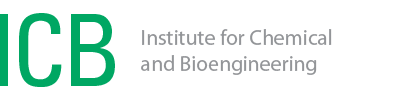 Jiwoo Oh
19.09.23 |
4
Relational and logical operators
Relational operators are straight forward in Matlab:
<, >, <=, >=, ==, ~=
The NOT operator is the tilde symbol «~»
For the logical operators AND and OR, two kinds exist:
&&, ||		Operators with short-circuiting (scalars only)
&, |		Operators for element-by-element comparisons
Logical operators return logical types
Example of how short-circuitung operators work:
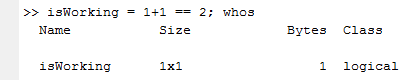 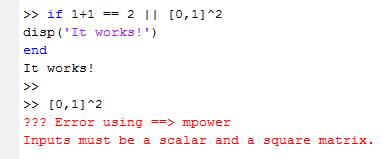 In the context of if and while, both kinds of operators short-circuit.
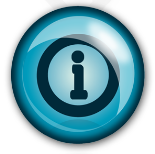 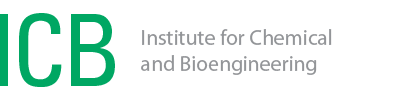 Jiwoo Oh
19.09.23 |
5
Relational and logical operators (continued)
Example of element-by-element comparison:






Compare entire matrices with isequal(A,B)
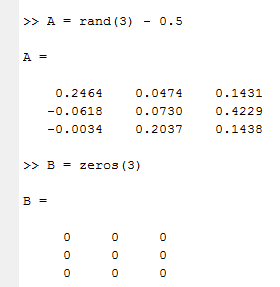 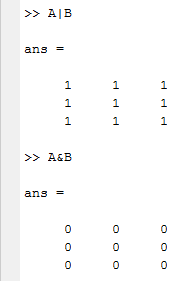 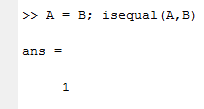 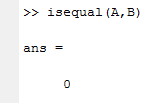 All numbers other than 0 evaluate to TRUE
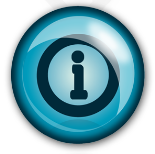 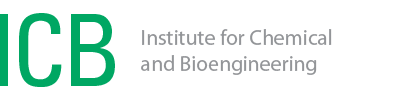 Jiwoo Oh
19.09.23 |
6
Relational and logical Operators (continued)
There are a some more operators that you can use:
any(A,dim);	True if at least one element is ≠ 0
all(A,dim);	True if all elements are ≠ 0
xor(A,B);	True if one is = 0 and the other is ≠ 0
isnumeric(A);	True if A is a numerical type
isfinite(A);	True for each element if it is neither NaN nor inf
Indexing is possible through logical variable types (try it!)
A(A<0);	All elements < 0
A(isfinite(A));	All elements except NaN and inf
A(A == B);	All elements that are equal to their counterpart
You can even edit elements directlythis way
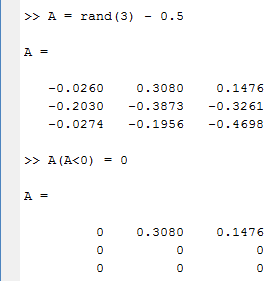 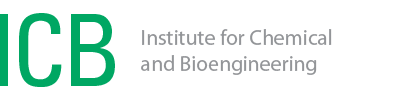 Jiwoo Oh
19.09.23 |
7
For-loops in Matlab
General form of for-loops:
Example:
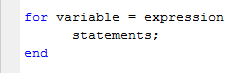 If Matlab gets stuck in a loop (or any other calculation), use ctrl+c to terminate the program.
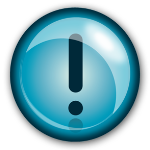 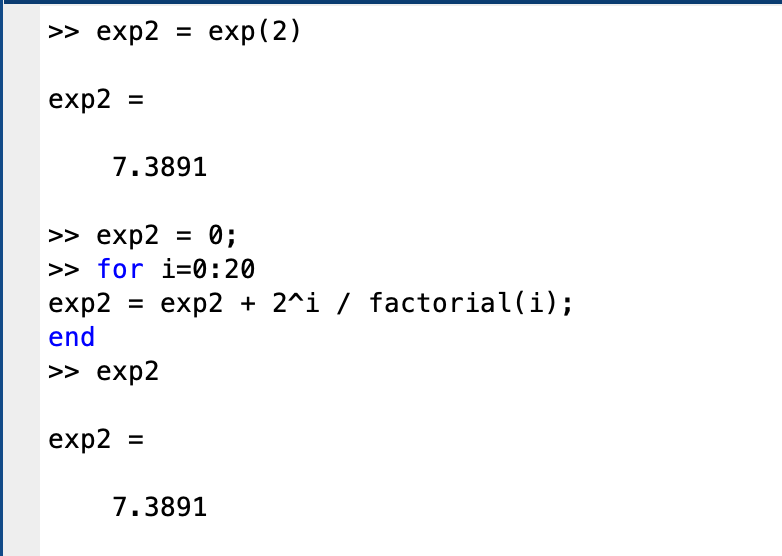 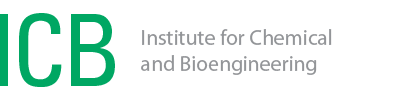 Jiwoo Oh
19.09.23 |
8
Examples with for-loops
Try these:
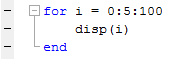 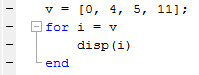 Loops are almost always slower than matrix / vector calculations!
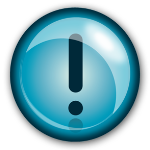 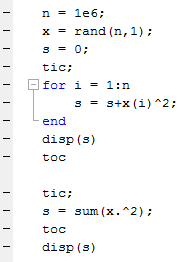 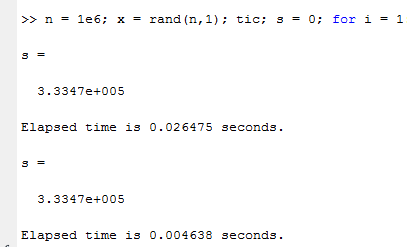 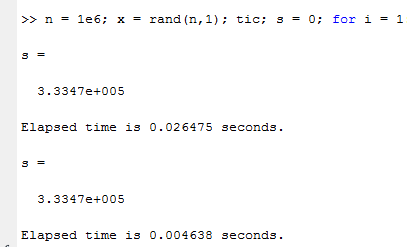 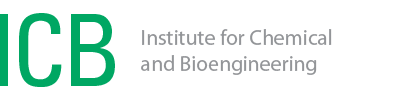 Jiwoo Oh
19.09.23 |
9
While-loops in Matlab
General form of while-loops:
while expression	statements;end
The statements are executed as long as the expression is true (or ≠ 0)
The statements are executed an indefinite number of times
It is good practice to limit the number of iterations (eg. while n < nmax)
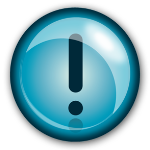 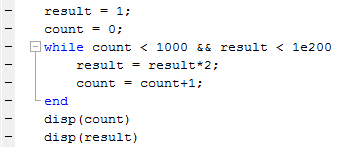 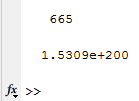 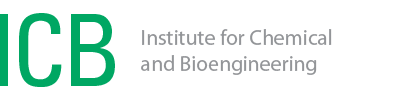 Jiwoo Oh
19.09.23 |
10
Examples of loops
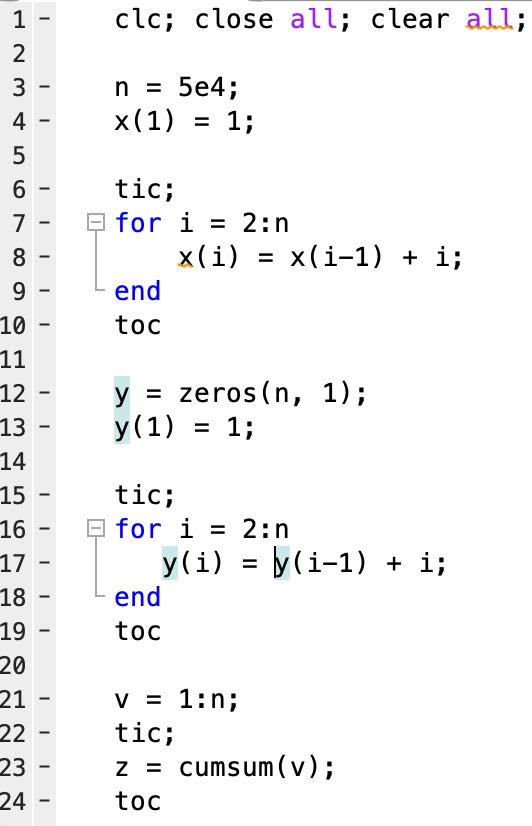 Try the following:
If you must use a loop, preallocate your variables.
Vectorize your operationsand use built-in functions.
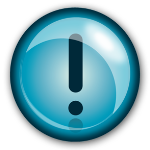 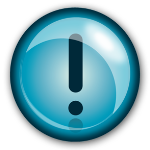 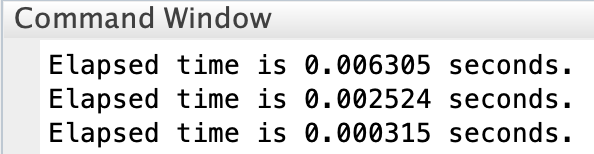 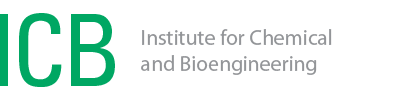 Jiwoo Oh
19.09.23 |
11
Exercise
Create the matrix A(5,5) with random elements between -2 and 2 (type help rand to figure out how the function works)
Set all negative elements of A to 1.5 (use logical indexing!)
Create a matrix B consisting of the 2nd and 3rd column of A
Create a matrix C consisting of the 1st and 4th row of A
Calculate D = A∙B∙C. What is the size of D?
Add D+A = E. Multiply the transpose of E with B to create F.
Create the matrix G so that Gi,j = 2+2*Ci,j2 / Fj,i
Create an equally spaced row vector b with 5 elements from 3 to 38
Find the solution of the linear system A∙x = b’
Find the solution of y∙A = b
Compute the 2-norm of x
Find the vector v representing the 2-norm of each column of A
Find the values of the series
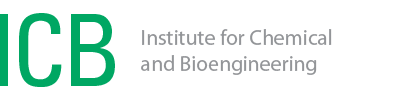 Jiwoo Oh
19.09.23 |
12
Solutions (one Possibility)
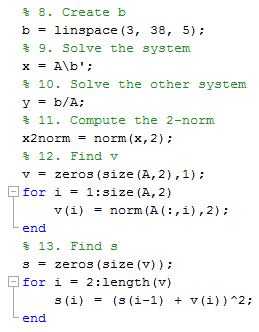 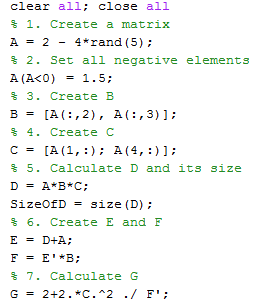 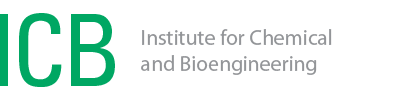 Jiwoo Oh
19.09.23 |
13
Controlling program flow
The if block has the following structure
if expression	statements;elseif expression	statements;else	statements;end
Example
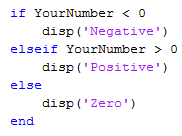 The elseif and else clauses are optional.
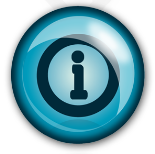 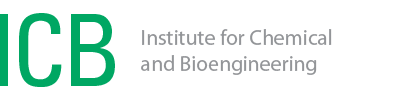 Jiwoo Oh
19.09.23 |
14
Controlling program flow (Continued)
The switch block does multiple comparisons at once
switch variable	case expression		statements;	case expression		statements;	...	otherwise		statements;end
Example
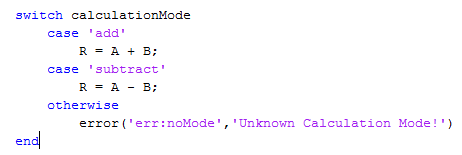 Message identifier
Error message
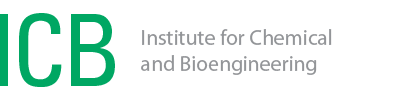 Jiwoo Oh
19.09.23 |
15
Controlling program flow (Continued)
Other commands for controlling program flow are:
break;		Exits the current loop
continue;	Immediately goes to the next iteration
return;		Terminates the entire program / function
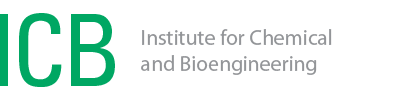 Jiwoo Oh
19.09.23 |
16
Data type «struct»
What is a struct?
Structs are arrays with a property called «fields». Fields hold different kinds of data and are accessed by dots. Structs are very useful for bundling different kinds of information.
Example (try it out!)
comp(1).name = 'water';comp(1).Mw = 18.02;comp(1).density = 1;comp(2).name = 'ethanol';comp(2).Mw = 46.06;comp(2).density = 0.789;
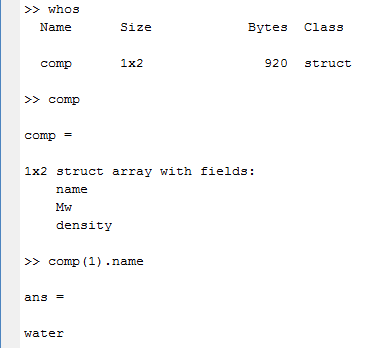 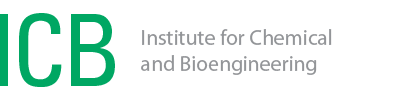 Jiwoo Oh
19.09.23 |
17
Data type «struct»
comp(1)
comp(2)
comp(3)
.name 		= 'water'
.name 		= 'ethanol'
.name 		= ...
.MW 		= ...
.MW 		= 18.02
.MW 		= 46.06
.density	= 1
.density	= 0.789
.density	= ...
.Antoine	= [	8.07;				1730;				233];
.Antoine	= ...
.Antoine	= [	8.20;				1643;				230];
comp	(1,n)	struct
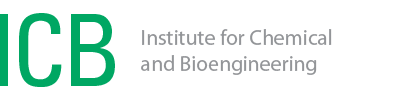 Jiwoo Oh
19.09.23 |
18
Exercise
Create a new m-file called quadratic_roots.m
Implement the following algorithm
If b > 0



Elseif b < 0



Else
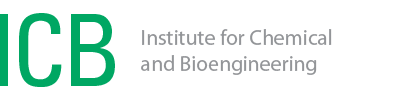 Jiwoo Oh
19.09.23 |
19
Possible Solution
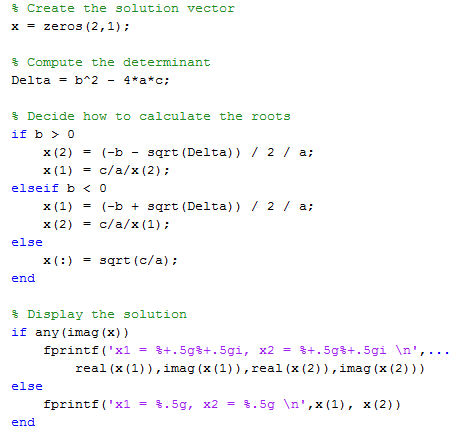 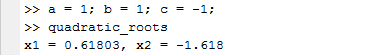 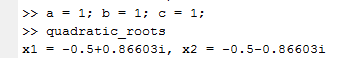 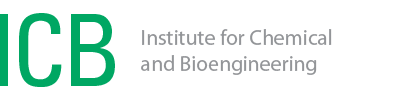 Jiwoo Oh
19.09.23 |
20